ANTIEPILEPTIC DRUGS
Prof.Dr.A.Tanju ÖZÇELİKAY
Department of Pharmacology
Definition of Epilepsy
It is a Chronic medical condition produced by sudden changes in the electrical function of the brain.

 it is characterized by recurrent seizures
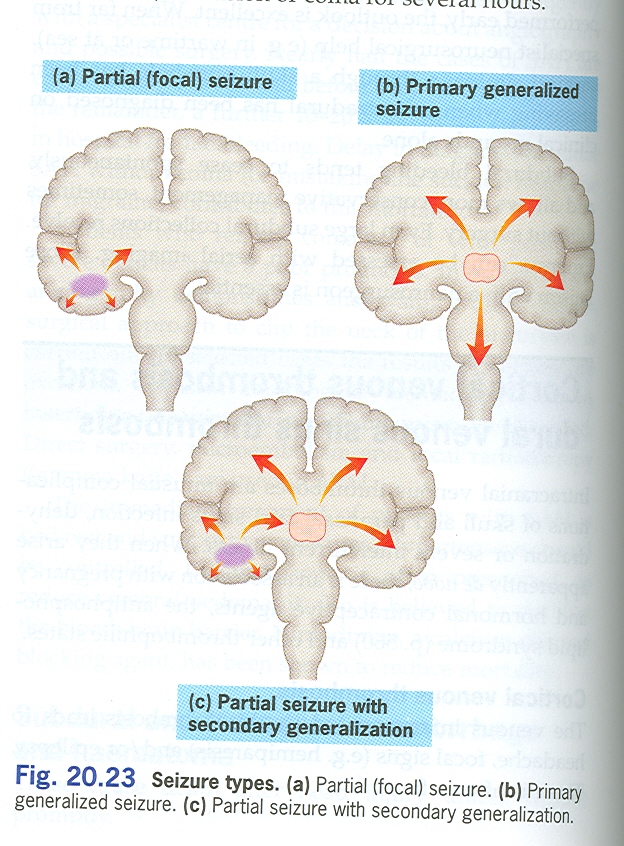 Etiology


Congenital defects, head injuries, trauma, hypoxia
Infection e.g. meningitis, brain abscess, viral encephalitis
Brain tumors (including tuberculoma), vascular occlusion.
Drug withdrawal, e.g. CNS depressants .
Fever in children (febrile convulsion).
Hypoglycemia
TRIGGERS

Fatigue, 
Stress, 
Poor nutrition, 
Alcohol and sleep deprivation.
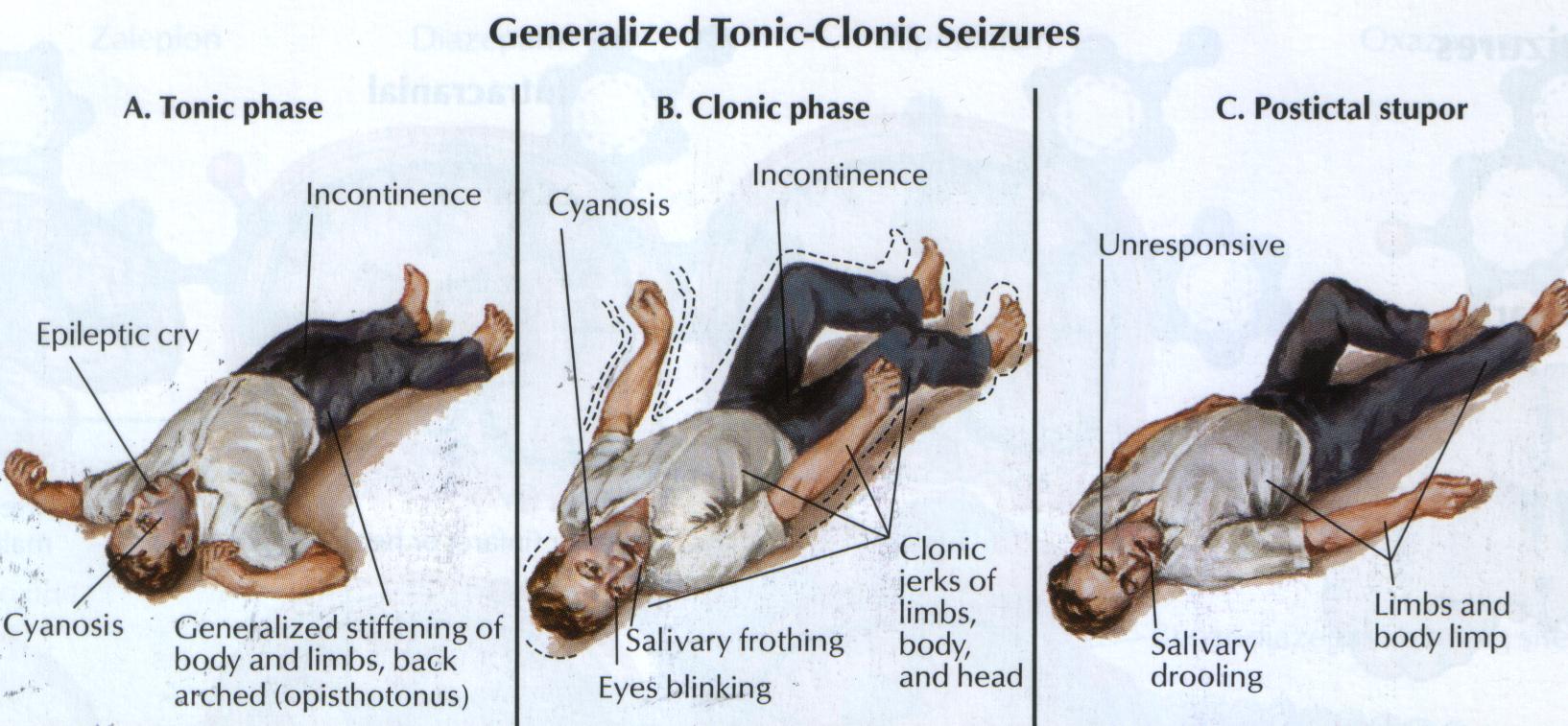 Therapeutic Goal and Treatment Options

Antiepileptics are indicated when there are two or more seizures occurred in short interval (6m -1 y)

The goal in treating epilepsy is to reduce seizures in patients for their normal life.

Ideally, treatment should eliminate seizures entirely. 

However, this may not be possible without causing intolerable side effects.
ANTIEPILEPTIC DRUGSPRIMARY (TRADIONAL) DRUGS
CARBAMAZEPINE
PHENYTOIN
VALPROIC ACID
PHENOBARBITAL
PRIMIDONE
DIAZEPAM /LORAZEPAM
CLONAZEPAM
ETHOSUXIMIDE
NEWER (ADJUNCTIVE) DRUGS
FELBAMATE            
GABAPENTIN 
LAMOTRIGINE
LEVETIRACETAM     	   
TIAGABINE
TOPIRAMATE         
 VIGABATRIN 
ZONISAMIDE
POSSIBLE MECHANISMS OF ACTION
	A.	SODIUM CHANNEL BLOCKADE

Phenytoin, carbamazepine and lamotrigine
Phenobarbital and valproic acid may exert similar effects at higher doses
ANTISEIZURE DRUGS
MECHANISM OF ACTION
	B.	CALCIUM CHANNEL BLOCKADE
Ethosuximide 
Valproic acid has similar action
ANTISEIZURE DRUGS
MECHANISM OF ACTION
	C.	GABA (gamma-aminobutyric acid)-RELATED TARGETS
GABA is inhibitory neurotransmitter in the brain
Benzodiazepines and Phenobarbital and other barbiturates 
Interact with specific GABAA receptor-
	chloride ion channel macromolecular 
	complex
Frequency of Cl- ion channel opening is increased
ANTISEIZURE DRUGS
MECHANISM OF ACTION
	C.	GABA-RELATED TARGETS
Tiagabine inhibits reuptake of GABA
Gabapentin promotes GABA release
Vigabatrin irreversibly inactivates GABA transaminase which is an important enzyme in the termination of action of GABA
ANTISEIZURE DRUGS
MECHANISM OF ACTION
	D.	ANTAGONISM OF GLUTAMATE
Glutamate is excitatory neurotransmitter in the brain

Felbamate 
Topiramate
Blocks glutamate NMDA receptors
ANTISEIZURE DRUGS
CLINICAL USES
Diagnosis of specific type of seizure is important for prescribing the most appropriate drug or combination of 
	drugs

As a rule, partial seizures and generalized seizures are treated with different drugs; however, there are some exceptions.

 Antiepileptic drugs suppress but do not cure seizures
Up to 80% of pts can expect partial or complete control of seizures with appropriate treatment.

An initial therapeutic aim is to use only one drug  (monotherapy)

Advantage of monotherapy: 

fewer side effects, 
decreased drug-drug interactions, 
better compliance, 
lower costs
The drugs are usually administered orally

 The monitoring of plasma drug levels is very useful

withdrawal may be considered after seizure- free period of  2-3 or more years

 The sudden withdrawal of drugs should be avoided
ANTISEIZURE DRUGS
DRUG INTERACTIONS are common
Drugs that inhibit antiseizure drug metabolism 
	or displace antiseizure from plasma protein bindings sites  cause     toxic levels of plasma concentration
Drugs that induce hepatic drug-metabolizing 
	enzymes (e.g., rifampicin) result in    inadequate 
	levels of plasma concentration
Phenytoin (Diphenylhydantoin)

Pharmacokinetics
Well absorbed when given orally, however, it is also available as iv. (for emergency) 

Binds extensively to plasma proteins (97-98%)

Induces liver enzymes (Very Important)

Metabolized by the liver to inactive metabolite

Metabolism shows saturation kinetics and hence t ½ increases as the dose increased

Excreted in urine as glucuronide conjugate

Plasma t ½ approx. 20 hours

Fosphenytoin is a water-soluble prodrug form that is used parenterally
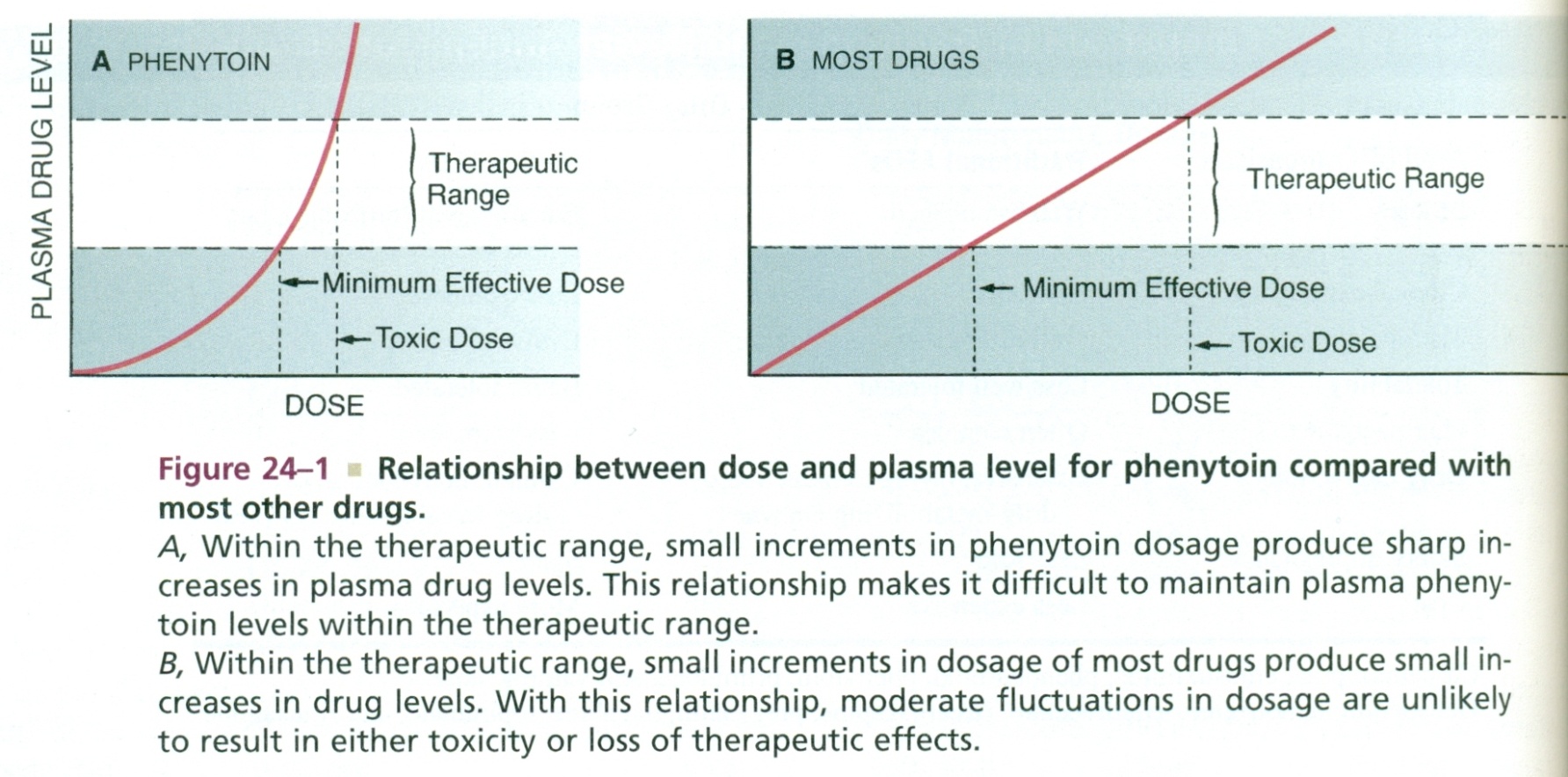 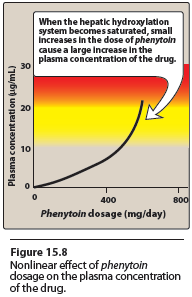 PHENYTOIN (Drug-interactions)
Free (unbound) levels in plasma is increased transiently by drugs that compete for binding
Sulfonamides
Valproic acid
Metabolism is enhanced in the presence of inducers of liver metabolism
 Phenobarbital
 Rifampicin
Metabolism is inhibited by other drugs
Cimetidine
Isoniazid 
Chloramphenicol
Side effects of Phenytoin
Gingival hyperplasia
Hirsutism
Megaloblastic anaemia
Hypersensitivity reactions (mainly skin rashes and lesions, mouth ulcer) 
Hepatitis –rare
Fetal malformations- esp. cleft plate
Osteomalacia due to abnormalities in vit D metabolism
 Phenytoin can decrease synthesis of vitamin K–dependent clotting factors and can thereby cause bleeding tendencies in newborns.
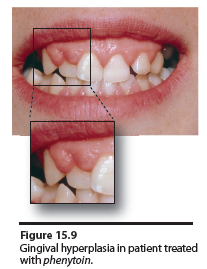 ANTISEIZURE DRUGS
CARBAMAZEPINE
Blocks sodium channels
Absorbed orally
Bound to plasma proteins (70%)
ANTISEIZURE DRUGS
CARBAMAZEPINE
Enzyme inducer
Increases the metabolism of the drug itself 
May increase the clearance of many other anticonvulsant drugs and other drugs e.g. oral contraceptives, warfarin, etc.
Side Effects of Carbamazepine: 
G.I upset
Drowziness, ataxia and headache; diplopia
Hepatotoxicity- rare
Congenital malformation (craniofacial anomalies & neural tube defects).
Hyponatraemia & water intoxication.
Late hypersensitivity reaction (erythematous skin rashes, mouth ulceration and lymphadenopathy. 
Blood dyscrasias as fetal aplastic anemia (stop medication); mild leukopenia (decrease the dose)
Phenobarbital
Mechanism of Action:
 Increases the inhibitory neurotransmitters (GABA ) and decreasing the excitatory transmission.
 Also, it also prolongs the opening of Cl- channels.
PHENOBARBITAL DRUG INTERACTIONS
Increase phenobarbital levels via metabolism; acute ethanol ingestion, chloramphenicol, valproic acid
Decrease phenobarbital levels via increase metabolism, chronic alcohol ingestion, pyridoxine, rifampin
Barbiturates decrease serum levels of tricyclics, warfarin, beta blockers, oral contraceptives, digitoxin, doxycycline, metronidazole, theophyllline
Sodium Valproate or Valproic Acid 
Available as capsule, Syrup, I.V
Inhibits metabolism of several drugs such as Carbamazepine; phenytoin, Topiramate and phenobarbital.
Side Effects of Sod. valproate:
Nausea, vomiting and GIT disturbances (Start with low doses)
 Increased appetite & weight gain 
Transient hair loss.
Hepatotoxicity 
Thrombocytopenia
Neural Tube defect (e.g. Spina bifida) in the offspring of  women. (contraindicated in pregnancy)
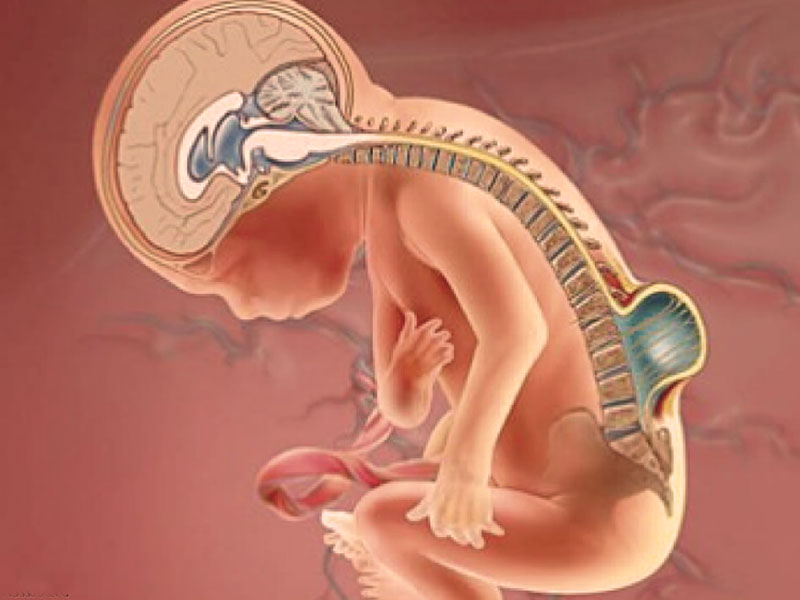 Neural Tube defect in the offspring of  women.
ETHOSUXIMIDE
Inhibits calcium channels
Valproic acid increases the level of the drug

 Toxic effects 
Gastric and hematological abnormalities
Skin rashes
BENZODIAZEPINES
Diazepam,   lorazepam, clonazepam, clorazepate, Nitrazepam,  clobazam
Extensively metabolized with many active metabolites
May cause sedation, tolerance
DIAZEPAM: used for status epilepticus
Newer Antiepileptic  Drugs( Second- Generation )
Vigabatrin 
Gabapentin  
Lamotrigine  
Topiramate  
Tiagabine 
 levetiracetam 
Oxcarbazepine  (safety profile similar to CBZ). Hyponatremia is also problem, however it is less likely to cause rash than CBZ.
Zonisamide
NEWER  AGENTS  DIFFER FROM OLDER  DRUGS  BY

Clinical experience with the newer drugs is less than that of traditional AEDs, they are prescribed less often. Oxcarbazepine and lamotrigine are the primary exceptions to this rule.

 It is costly 

Relatively lack of drug-drug interaction (except oxcarbazepine)

they are better tolerated than the traditional AEDs

 they may pose a smaller risk to the developing fetus.

 Felbamate, lacosamide, lamotrigine, oxcarbazepine, topiramate,and vigabatrin can be used for monoterapy.
ANTISEIZURE DRUGS
TOXICITY
	A.	TERATOGENICITY
Increased risk for congenital abnormalities
Phenytoin
Fetal hydantoin  syndrome
Valproic acid
Neural tube defect (spina bifida)
ANTISEIZURE DRUGS
TOXICITY
	B.	OVERDOSAGE TOXICITY
Commonly used drugs are CNS depressants
Respiratory depression
ANTISEIZURE DRUGS
TOXICITY
	C.	LIFE-THREATENING TOXICITY
Valproic acid and patients taking multiple anticonvulsant drugs
Fatal hepatotoxicity has occurred with greatest risk to children younger than 2 years
ANTISEIZURE DRUGS
TOXICITY
	D.	WITHDRAWAL
Accomplished gradually to avoid increase seizure frequency and severity
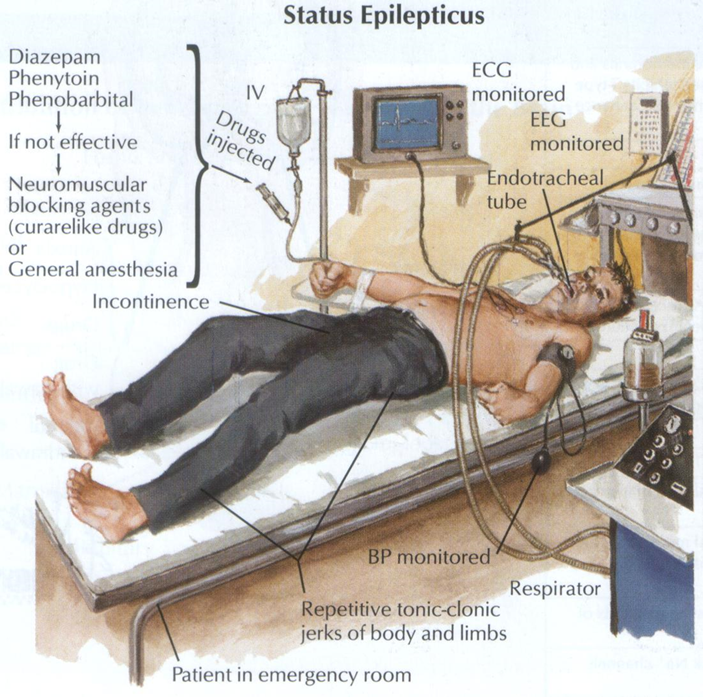 STATUS EPILEPTICUS
Series of seizures 
Usually tonic-clonic
Without recovery of consciousness between attacks
Life-threatening emergency
Antiepeliptics and Pregnancy:

Seizure is very harmful for pregnant women.

 Phenytoin, sodium valproate are absolutely contraindicated and oxcarbamazepine is better than carbamazepine.

Monotherapy is usually better than drugs combination.

Folic acid is recommended to be given for every pregnant women with epilepsy
Antiepeliptics and Pregnancy:

Maternal and fetal/infant bleeding risks are also a concern. Phenobarbital, phenytoin, carbamazepine, and primidone reduce levels of vitamin K–dependent clotting factors by inducing hepatic enzymes, increasing the risk of bleeding.

 To reduce the risk, pregnant patients should be given vitamin K daily during the last few weeks of pregnancy, and the fetus should be given IM injection of vitamin K at birth.
Common Causes of Failure of Antiepileptics
Improper  diagnosis of the type of seizures
 Incorrrect choice of drug
 Inadequate or excessive dosage
 Poor compliance